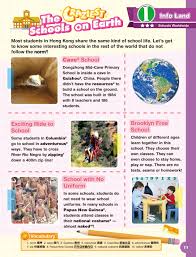 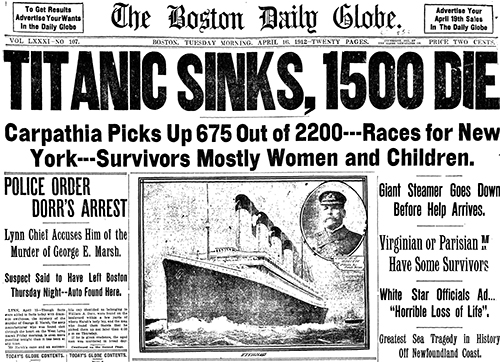 How to write an article?
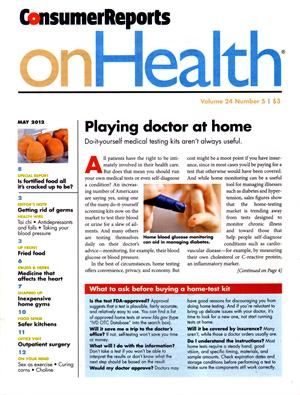 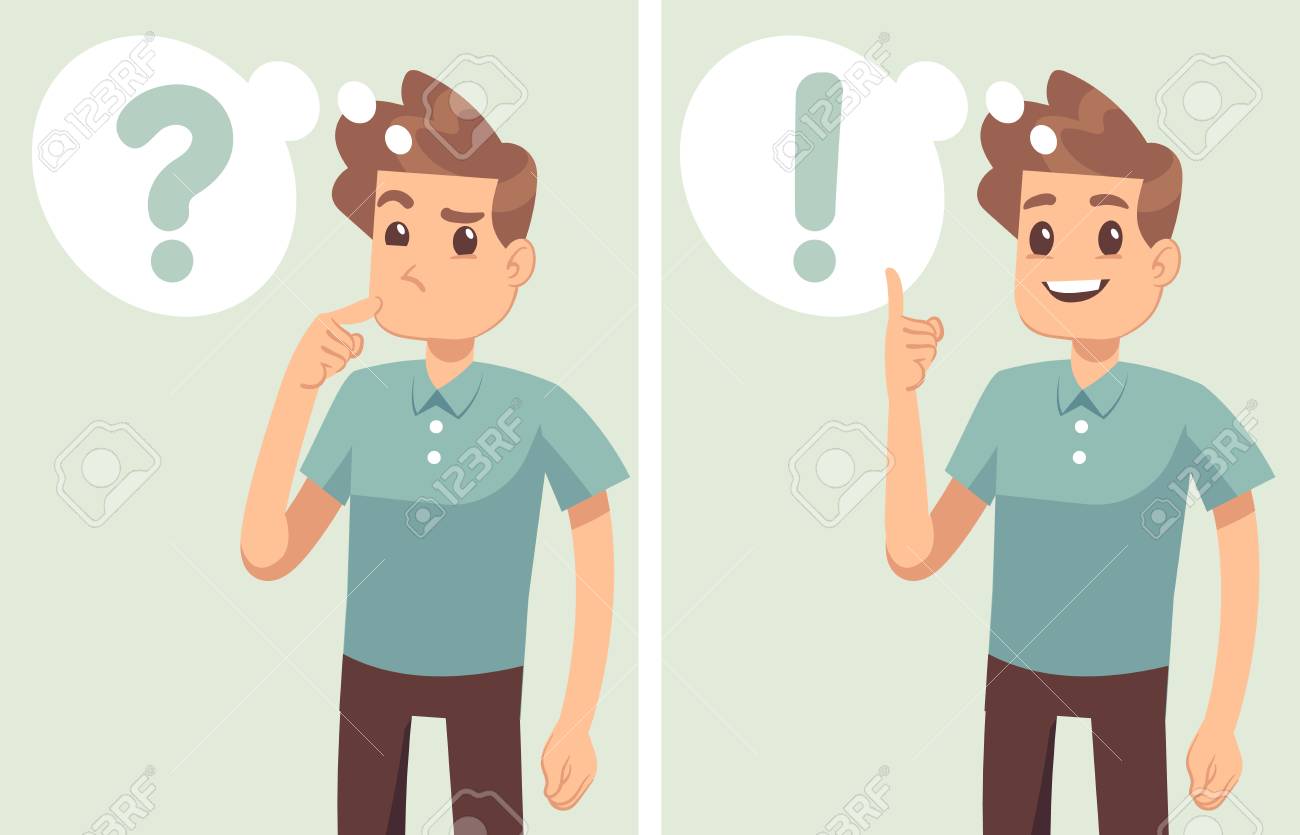 English teachers
What’s an article?
A piece of writing usually intended for publication in a newspaper, magazine or journal, blog…
A direct conversation with the reader
It is written for a wide audience, so it is essential to attract and retain the reader’s attention (everything you write must speak to the reader and engage their interest from the first sentence)
An article can describe experiences, events, people or places, present an opinion or balanced argument, provide information, compare and contrast…
Process of Writing
Writing tips!
The article could be written in formal, semi-formal or informal style, depending on your intended audience
Use the vocabulary and descriptive language appropriate for the article
DO NOT use over-personal or over-emotional language or simplistic language
DO NOT talk about yourself – you are writing for the general public, not a close circle of friends
Organize the article into clear, short paragraphs
Necessary checking: grammar, spelling and punctuation
A title
An eye-catching title which attracts the readers’ attention and suggests the theme of the article
It should be a concise summary of the information which is going to follow in the article
Some of the ‘catchy’ titles:
The Tranquility and Peace of an Island that Time Forgot (e description of a place)
What You Need to Do to Be Successful (a solution to a problem/advice)
Laughter Can Improve Our Health ( a health magazine)
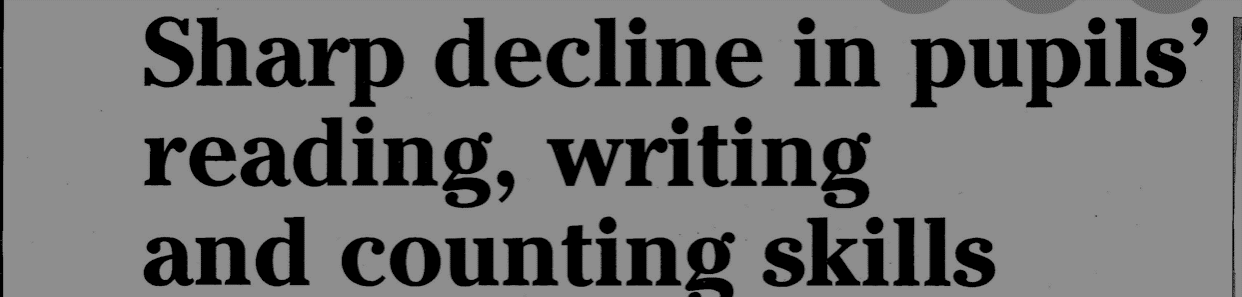 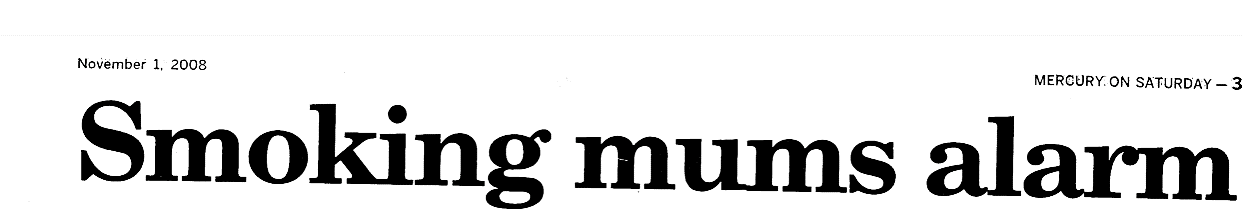 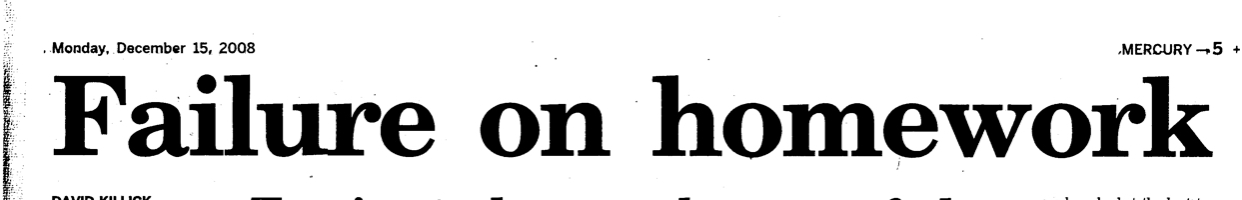 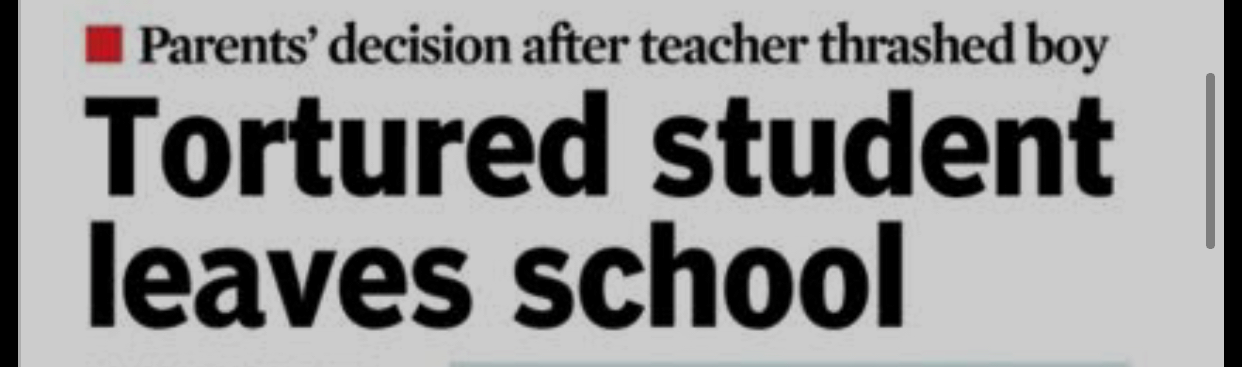 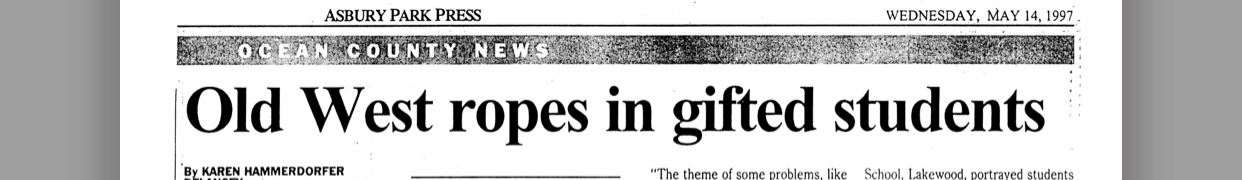 A Body
Engage readers by addressing them directly from time to time(asking a question)
Give an interesting or surprising fact
Add humour, real life, made-up examples or make up quotes
Include useful information
Show a range of vocabulary, especially vivid adjectives and avoid repeating words (e.g. admire, inspire, proud of, thrilling…)
Use a range of linking expressions:
To add something:as well as this, to add, moreover, in addition, furthermore
To show a contrast:although, however, whereas, on the contrary…
To show a result:therefore, so, as a result, consequently…
Conclusion
You can express your opinion about the topic (in my opinion, I hope, I wish…)
Summarise your topic by writing an ending that is interesting or funny
Conclude strong, do not ramble (avoid writing at length in a confused or inconsequential way)
An example of the article
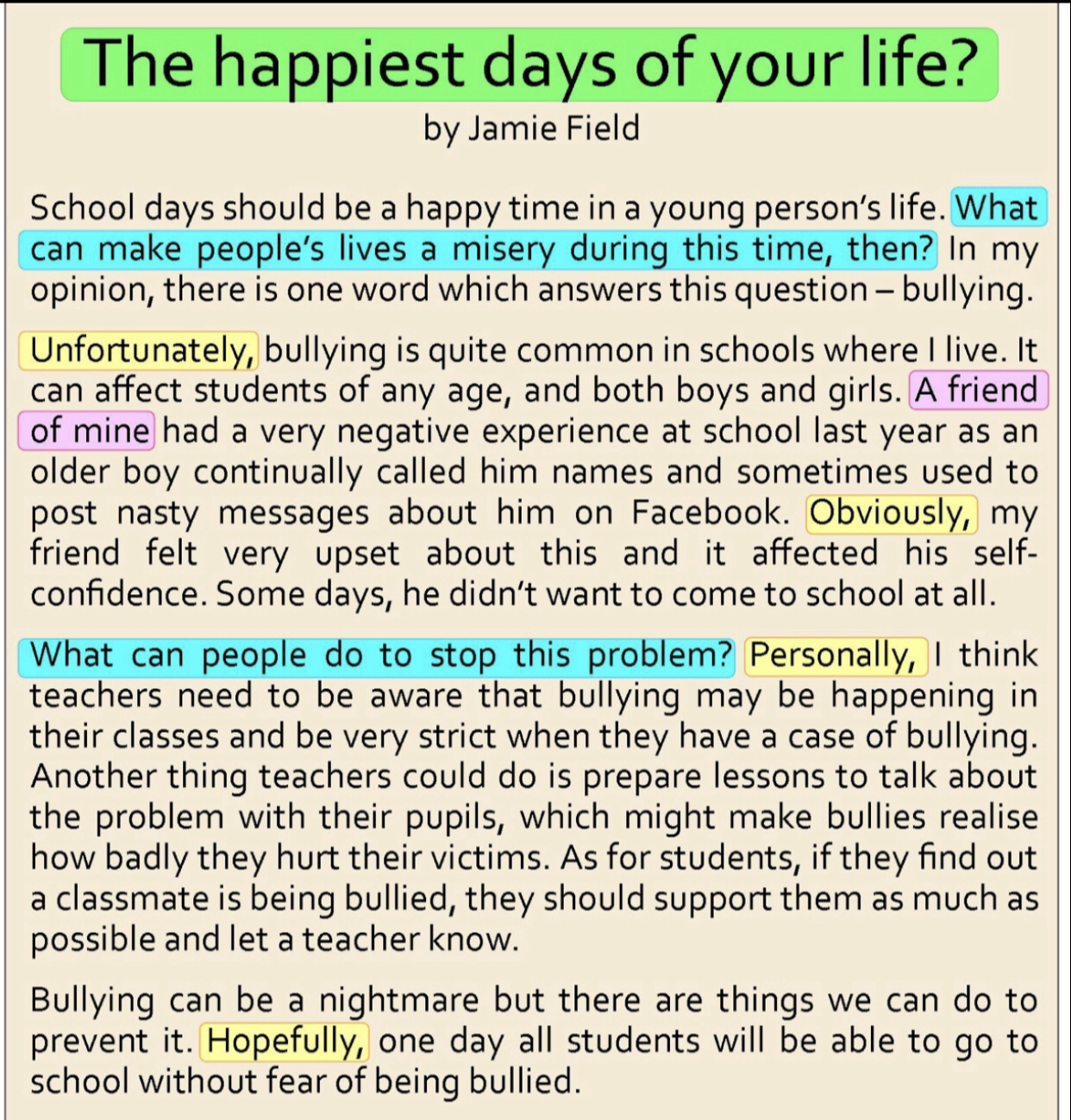 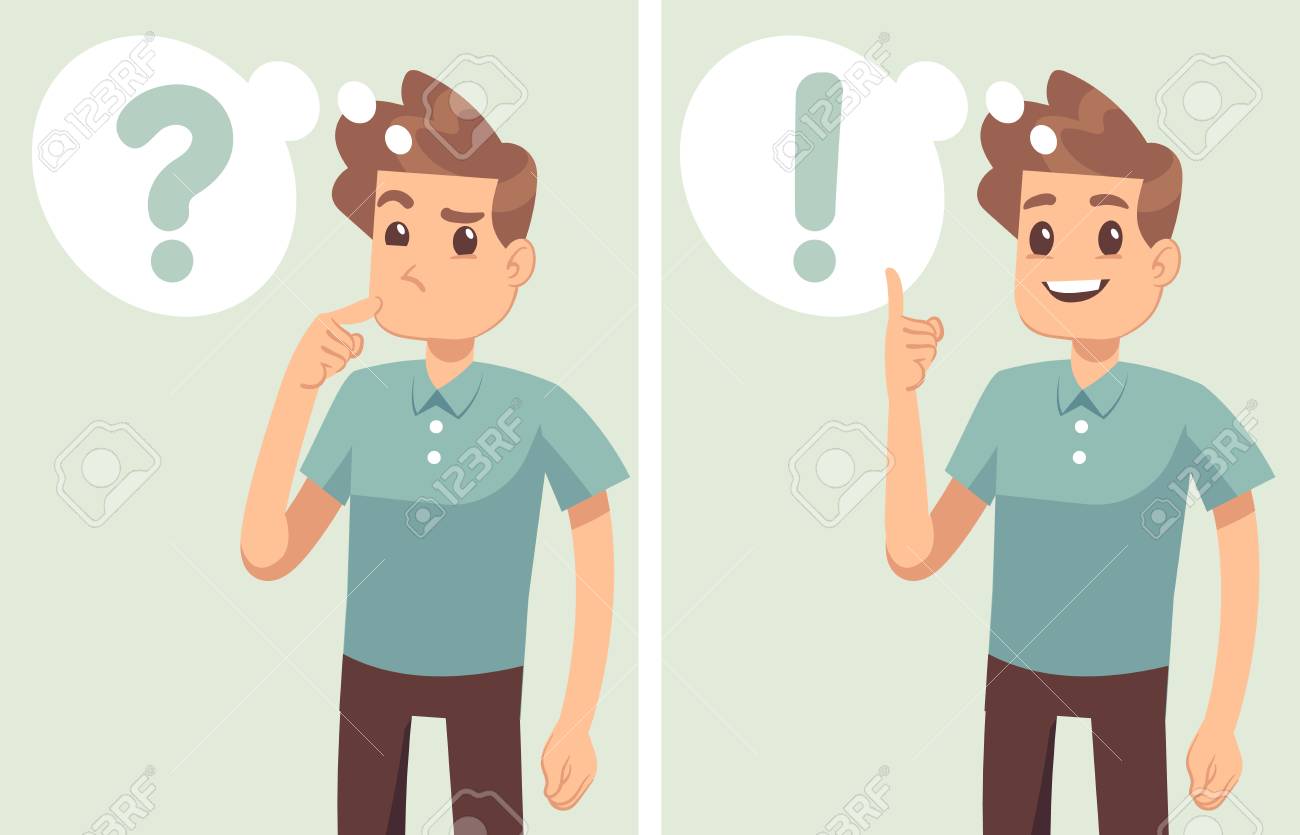